How to dress RF photons with tunable momentum, and magnetic spin-orbit coupling

Wolfgang Ketterle
Massachusetts Institute of TechnologyMIT-Harvard Center for Ultracold Atoms

July 30, 2018
Humboldt Kolleg, Vilnius
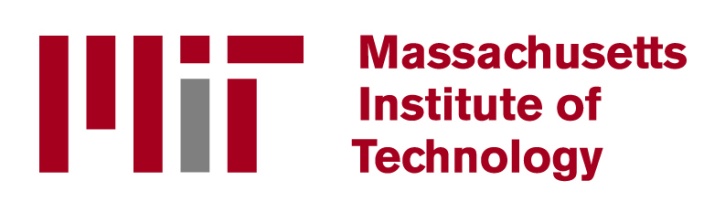 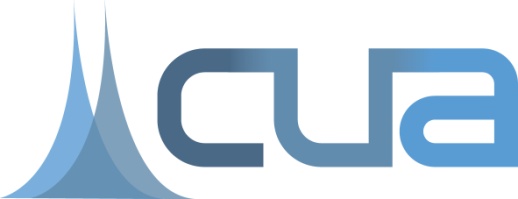 Spin-orbit coupling leads to new materials with fundamentally different properties
SOC in atomic physics
SOC in condensed matter
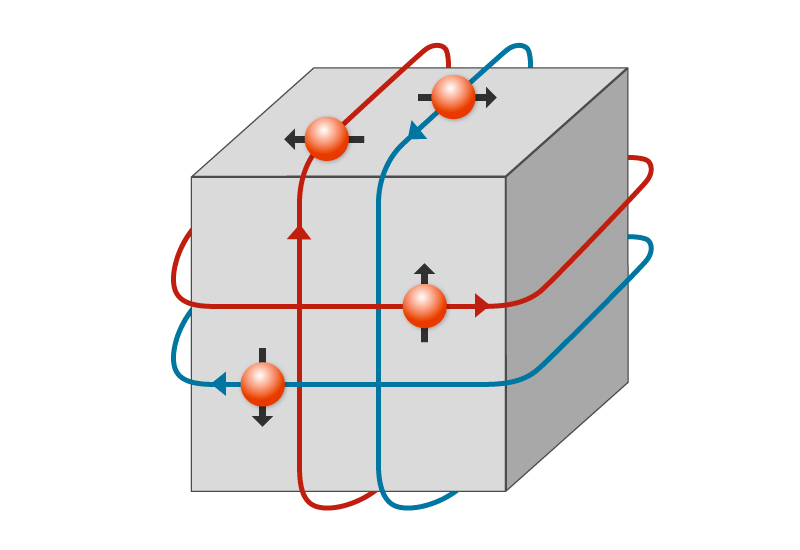 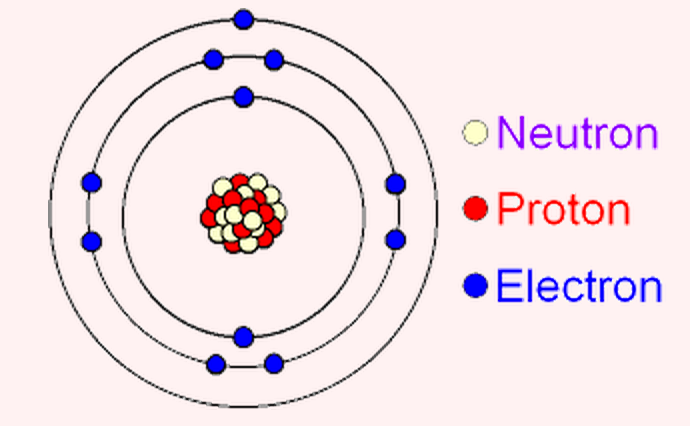 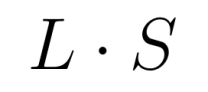 p  s
atomic internal structure
fine structure splitting
Topological insulator
quantum anomalous Hall effect
topological superconductor
Majorana fermions …
supersolids
1D Spin orbit coupling is equivalent to 
a spinflip with momentum kick
Two-photon Raman transition
Exp. demonstration: Lin, Y.-J., Jiménez-García, K., and Spielman, I. B. , Nature 471, 83–86 (2011).
Early suggestions:  Osterloh, K., Baig, M., Santos, L., Zoller, P. & Lewenstein, M., Phys. Rev. Lett. 95, 010403 (2005); Ruseckas, J., Juzeliūnas, G., Ohberg, P. & Fleischhauer, M., Phys. Rev. Lett. 95, 010404 (2005).
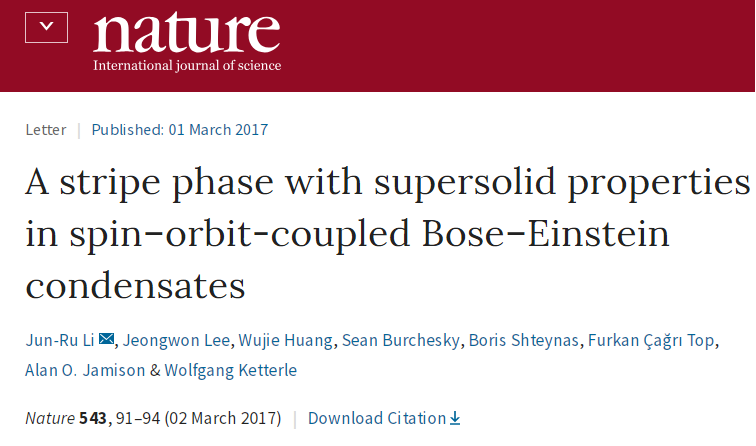 Laser beams
Ultrahigh vacuum chamber
Rf and microwaves
a million nanokelvin atoms
Box made with
electric and/ormagnetic fields
Powerful extension of this method:

Use time-modulated or pulsed electromagnetic fields or laser beams

“Floquet engineering”
Floquet's theorem:
for fast periodic driving, the time evolution can be separated

 "slow" part described by an effective time-independent   Hamiltonian
 “fast” part ("micromotion“), describes dynamics within a driving  period.
Famous example:
Paul trap (quadrupole trap) for charge particles
Because div E =0, it is not possible to have a 3D inward force
for charged particles.
Famous example:
Paul trap (quadrupole trap) for charge particles
Because div E =0, it is not possible to have a 3D inward force
for charged particles.

Solution: alternate inward and outward forces(alternating gradient focusing in particle accelerators)
Net effect:
focussing
with time-modulated fields you can realize Hamiltonians which
are impossible to create with static fields
Actually, the scheme for the supersolid involved spinflips
induced by a periodically modulated lattice
How to dress RF photons with momentum
or
Floquet engineering of photon recoil
or
Spin-orbit coupling with magnetic forces
B. Shteynas, J. Lee, F.C. Top, J. Li, A.O. Jamison, G. Juzeliunas, W.K., Preprint, arXiv: 1807.07041
Two ingredients:
oscillating magnetic force (AC gradient of magnetic field)
RF spinflip (10 MHz)
None of them transfers net momentum
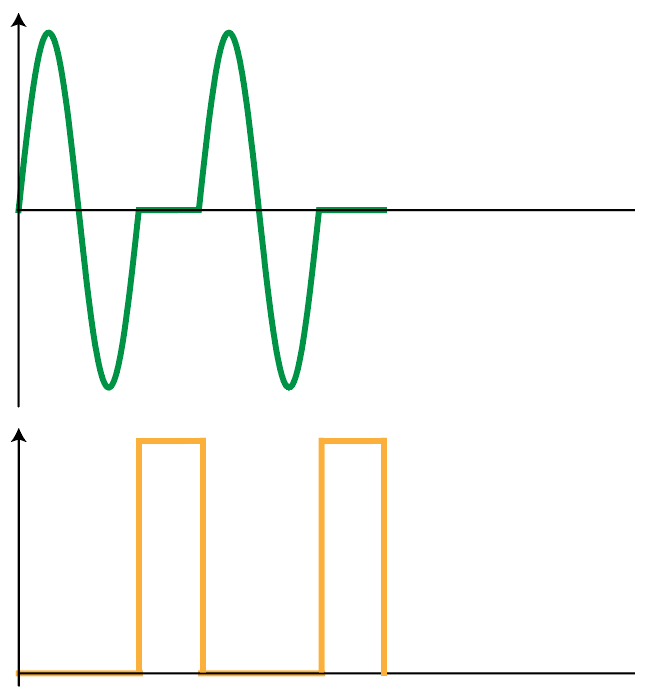 weak
RF pulses
RF
magnetic force:
extra kick = recoil
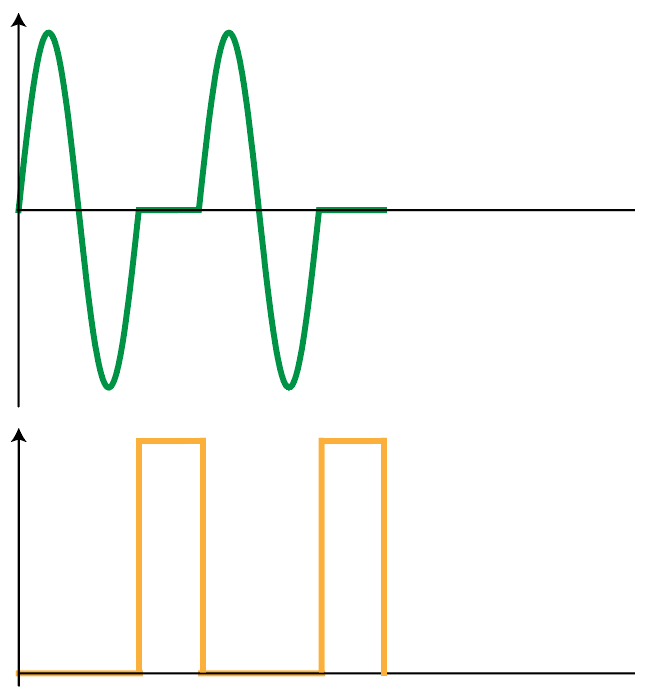 RF
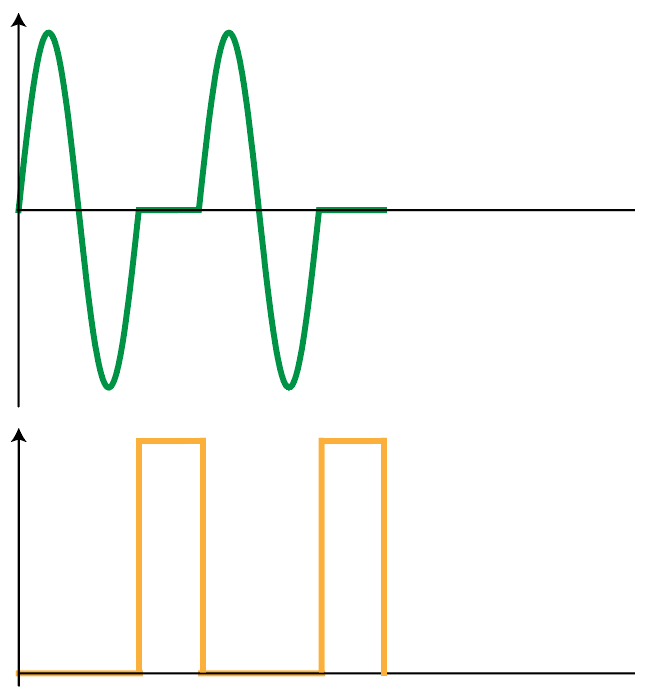 RF
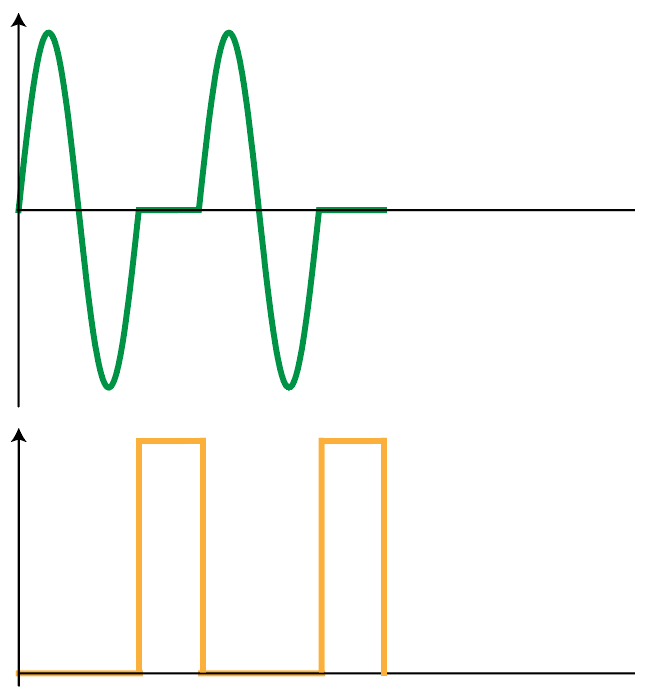 RF
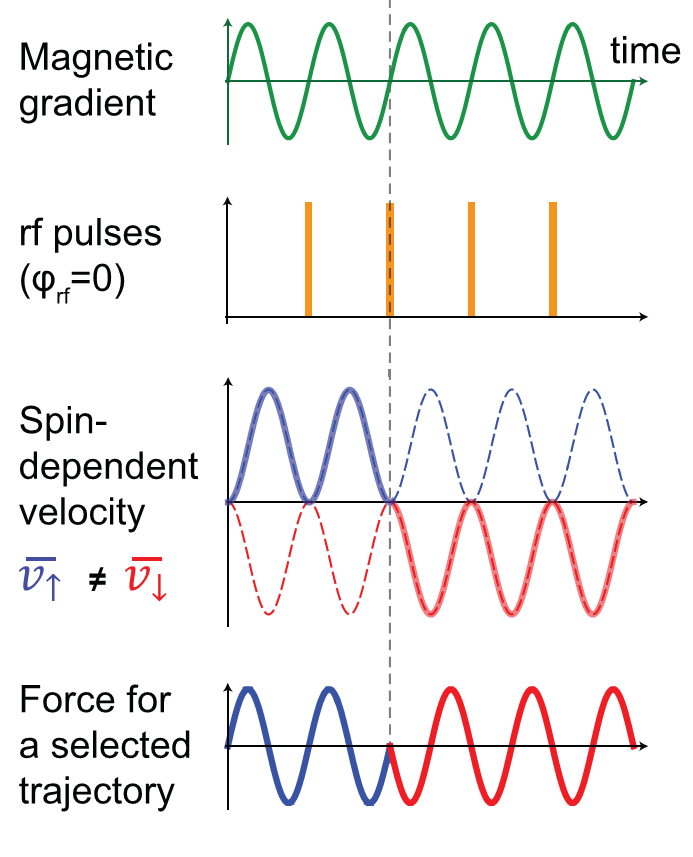 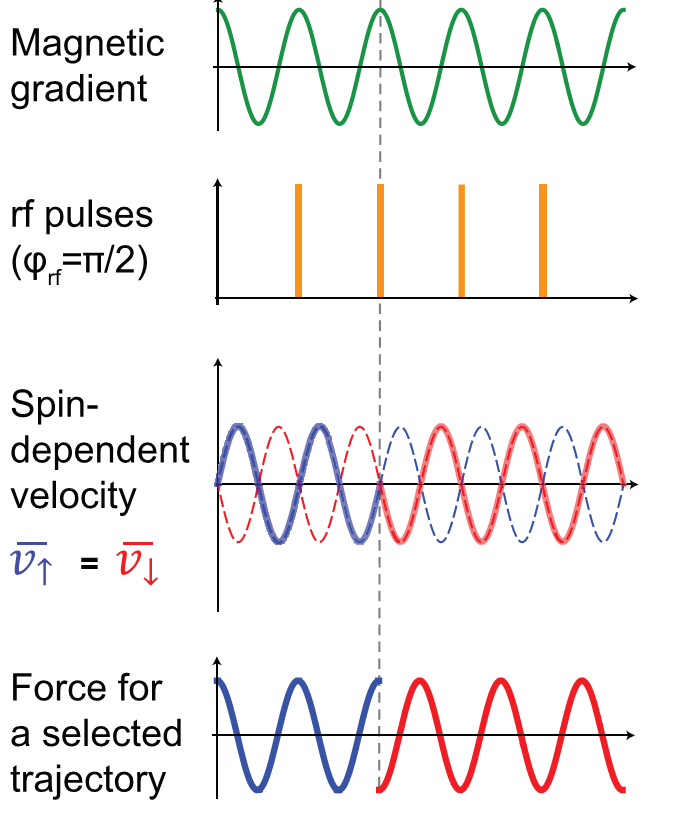 So we have recoil
What about Doppler shift   = k v ?
Energy conservation
Energy conservation
Doppler
shift
recoil shift
 pulse would flip ALL velocity classes
resonance = RF resonance (no Doppler shift)
energy comes from time-dependent magnetic field
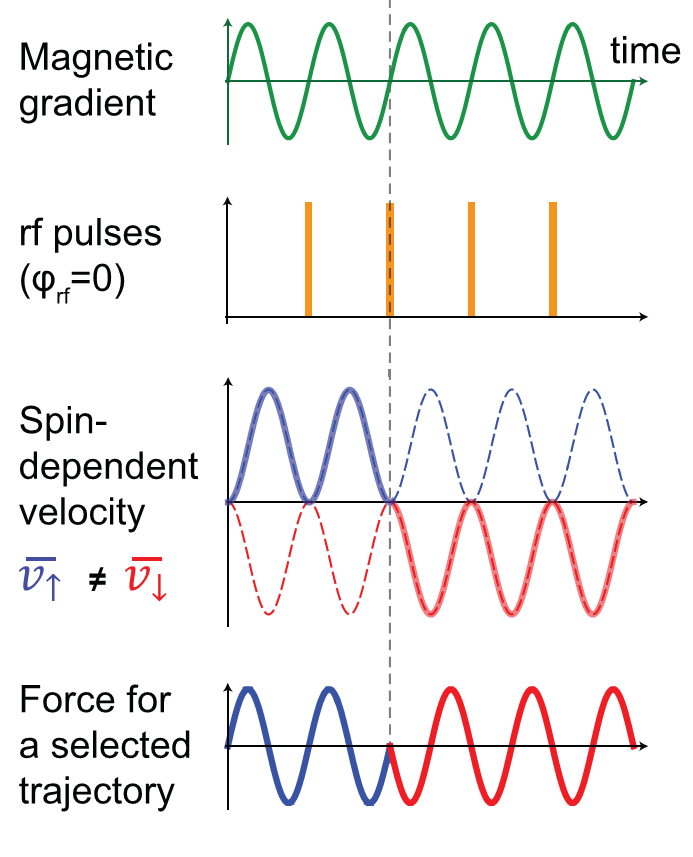 weak RF pulses
 Doppler shift
Doppler Sensitive RF spin-flip
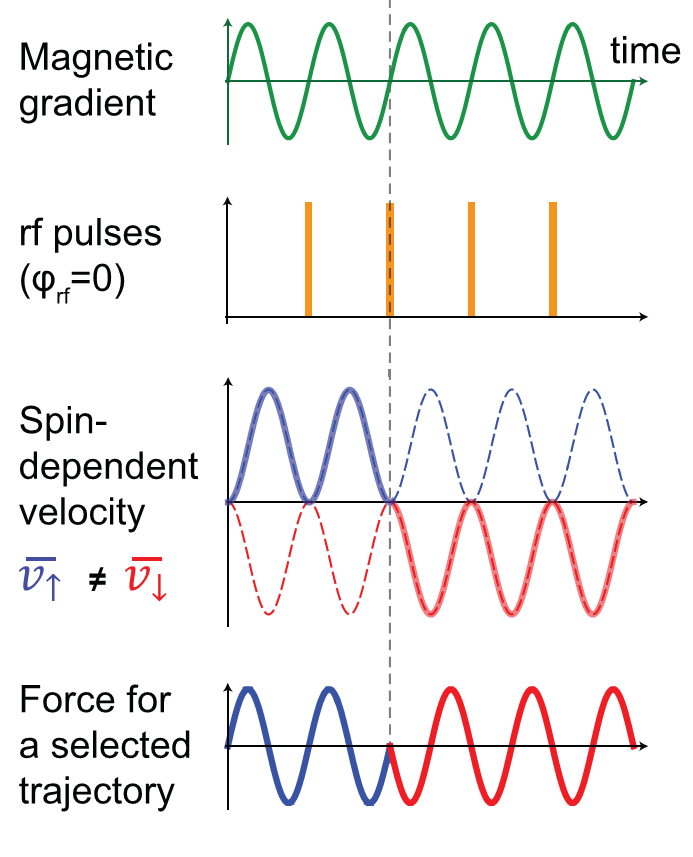 Between RF pulses:
free evolution
Frequency:
Doppler Sensitive RF spin-flip
Case 1: Rf phase of 0 relative to B’ & off-resonant
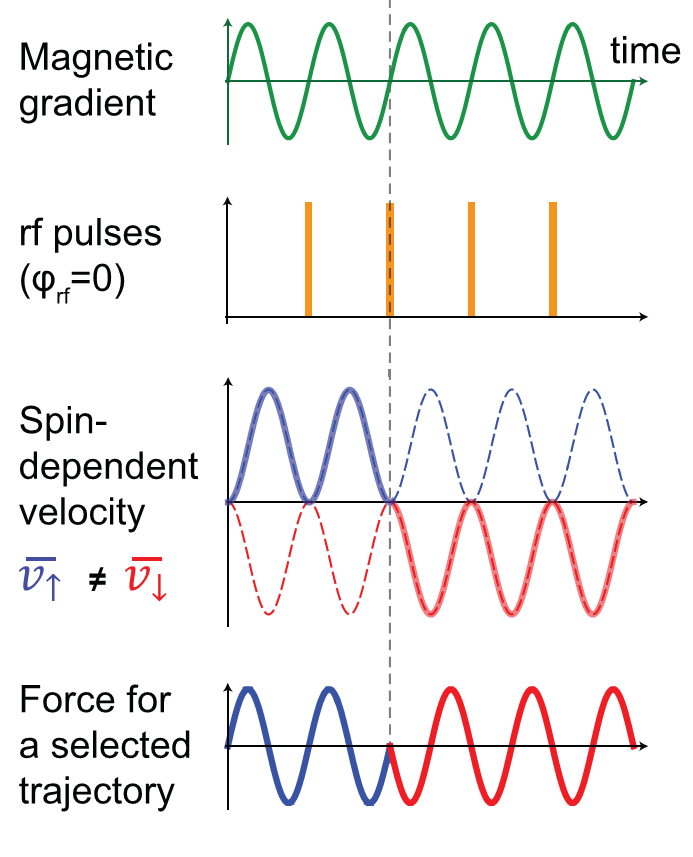 Bloch sphere picture
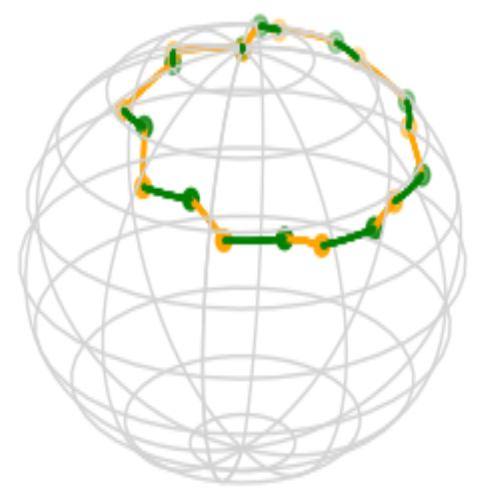 Doppler Sensitive RF spin-flip
Case 2: Rf phase of 0 relative to B’ & on-resonant
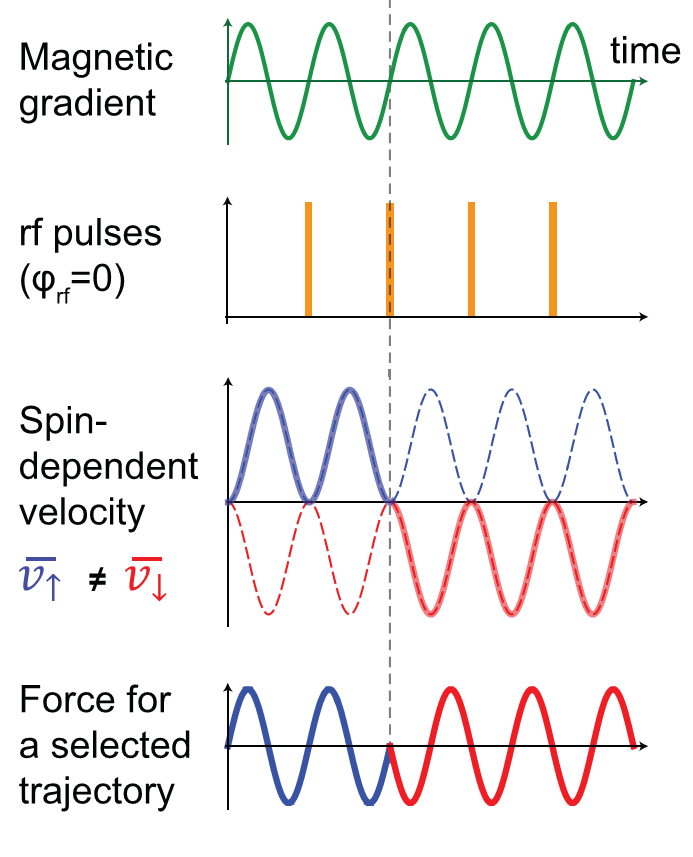 Bloch sphere picture
…
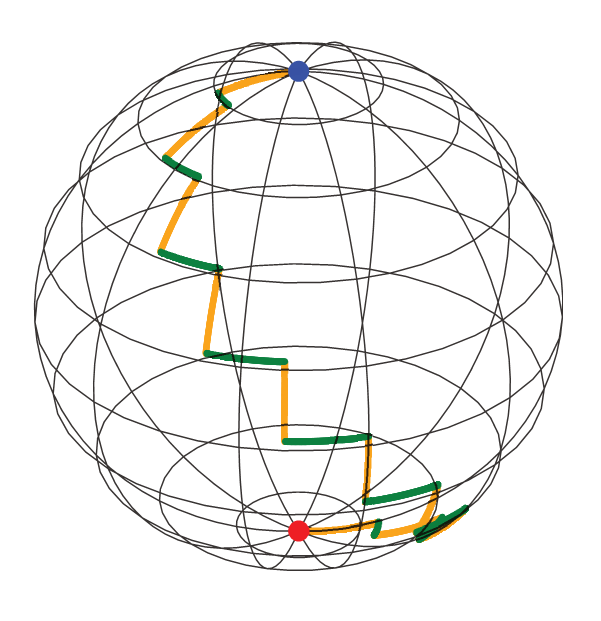 …
…
Doppler Insensitive RF spin-flip
Case 3: Rf phase of π/2 relative to B’
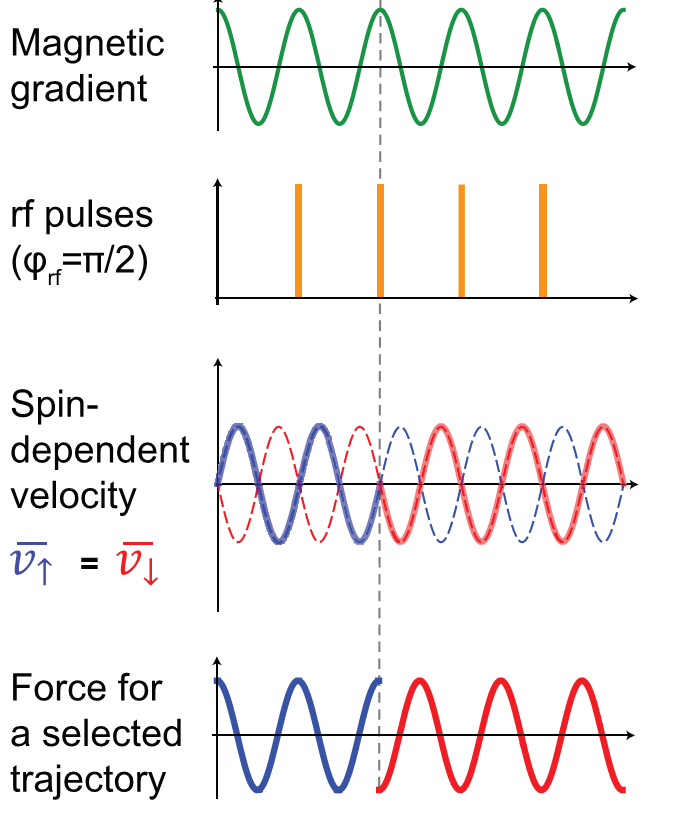 Bloch sphere picture
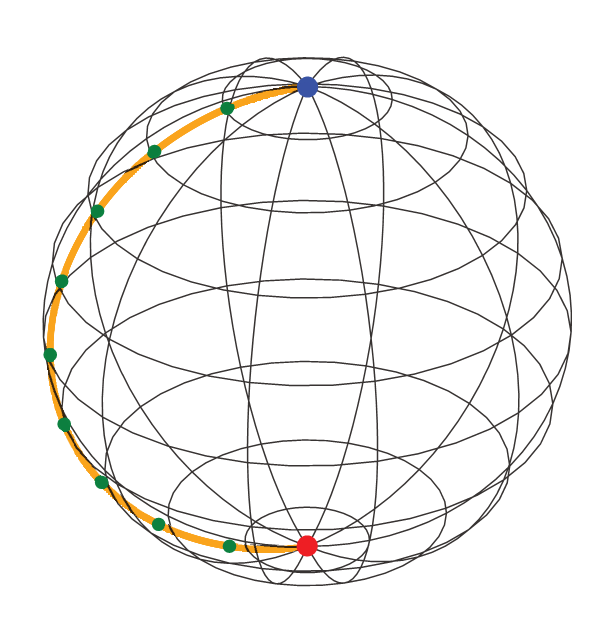 No Doppler shift
Summary:
spin dependent oscillating force
phase shift
Floquet treatment:
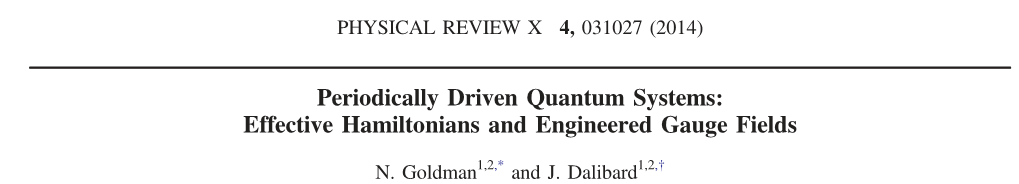 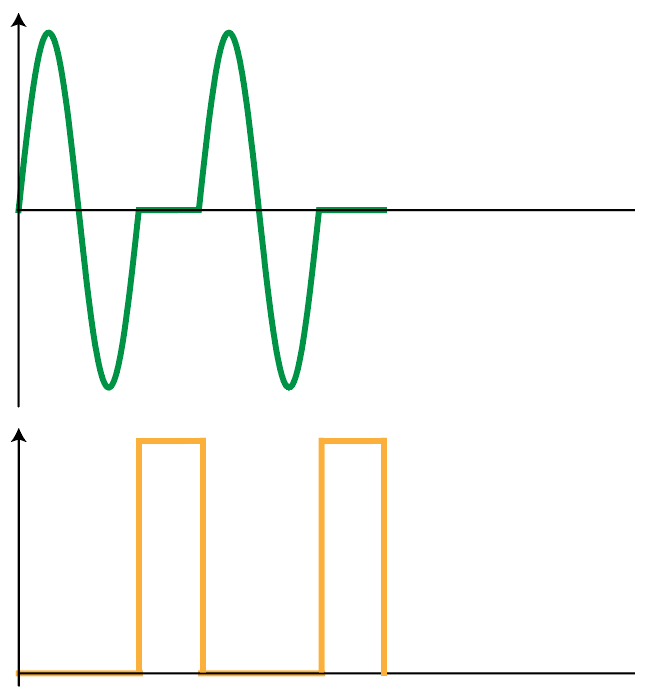 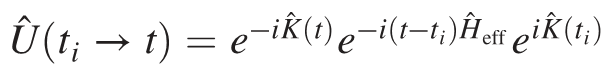 RF
K:  kick operator
For weak resonant RF pulses
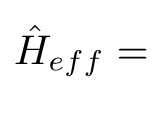 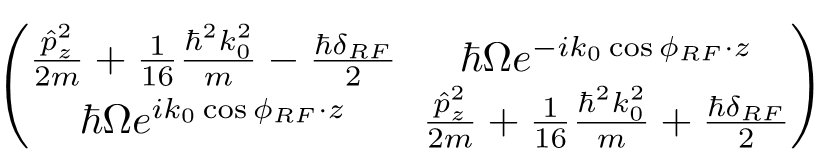 Our system:

Thermal cloud of Na just above BEC
optical trap
F=1, M=0 coupled to F=1, M=-1

shaking at 100 G/cm at 5-10 kHz, krecoil  0.1 koptical
for 1-2 ms
Observation of velocity selective Rf transitions in ballistic expansion
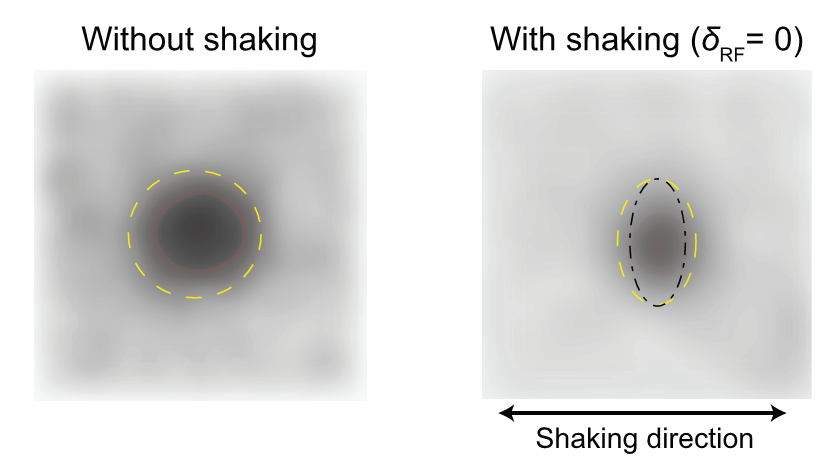 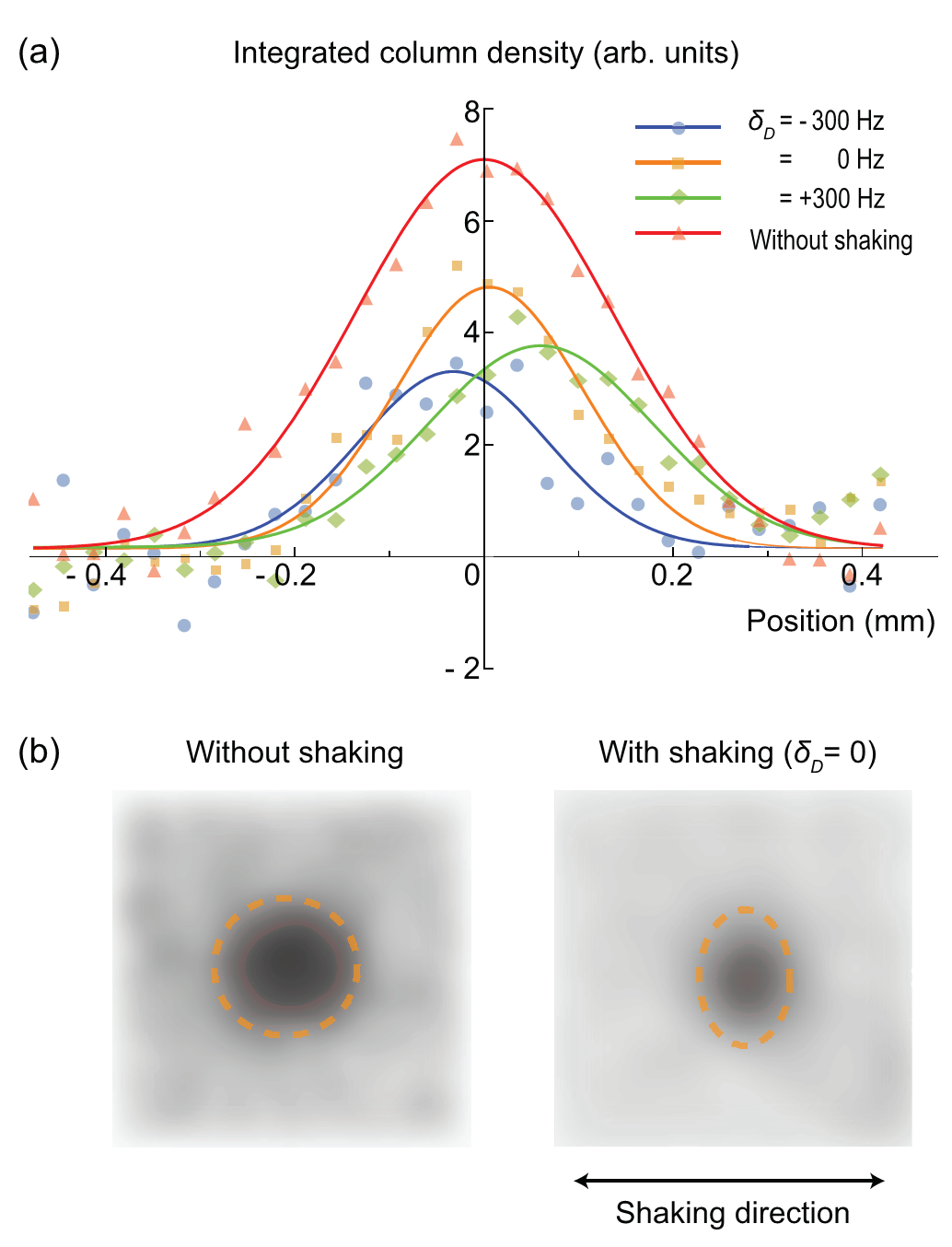 Observation of Rf phase dependent velocity selectivity:  φ=0
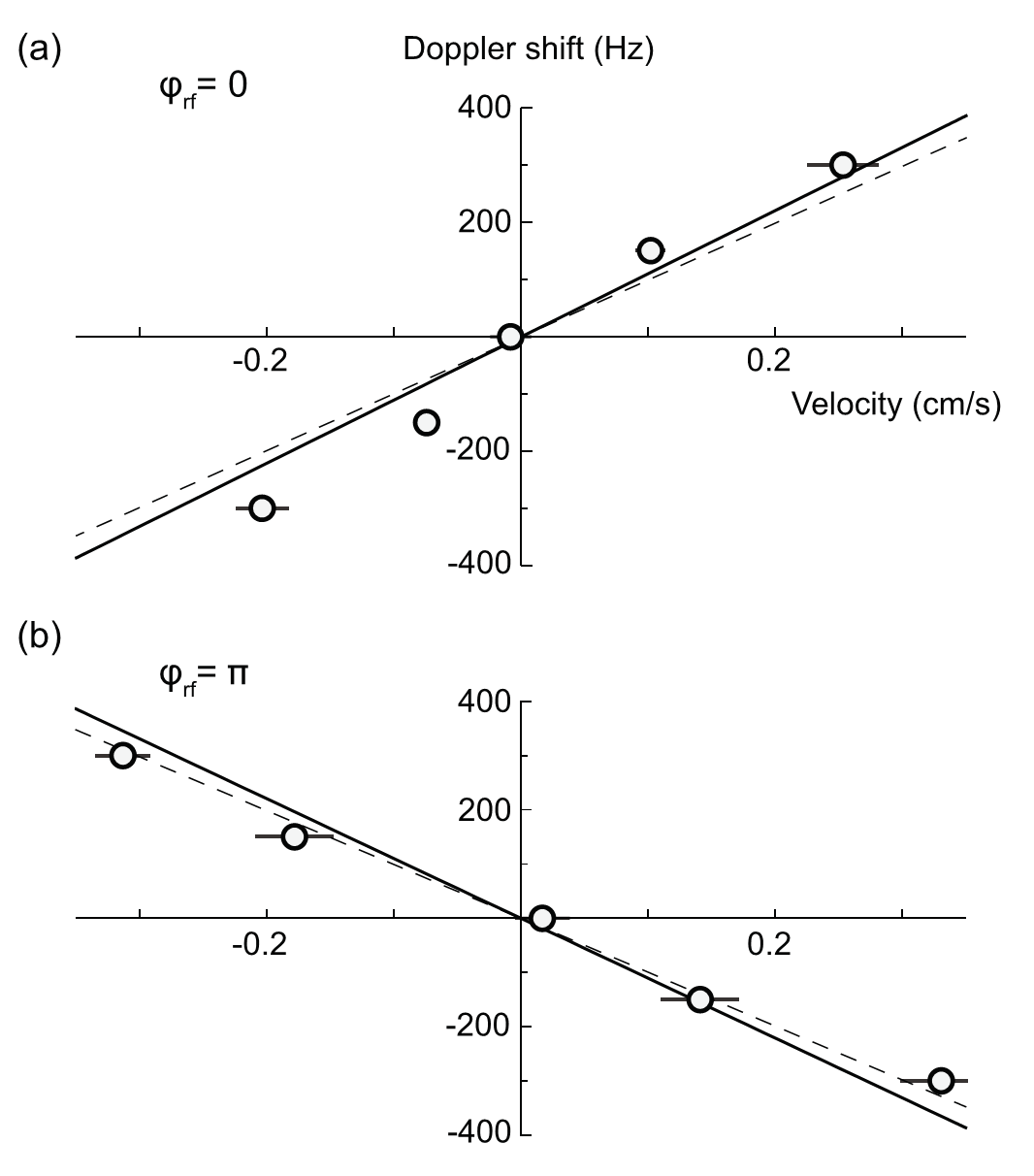 Spin-up velocity slice [vs] Rf detuning
Observation of Rf phase dependent velocity selectivity:  φ= π
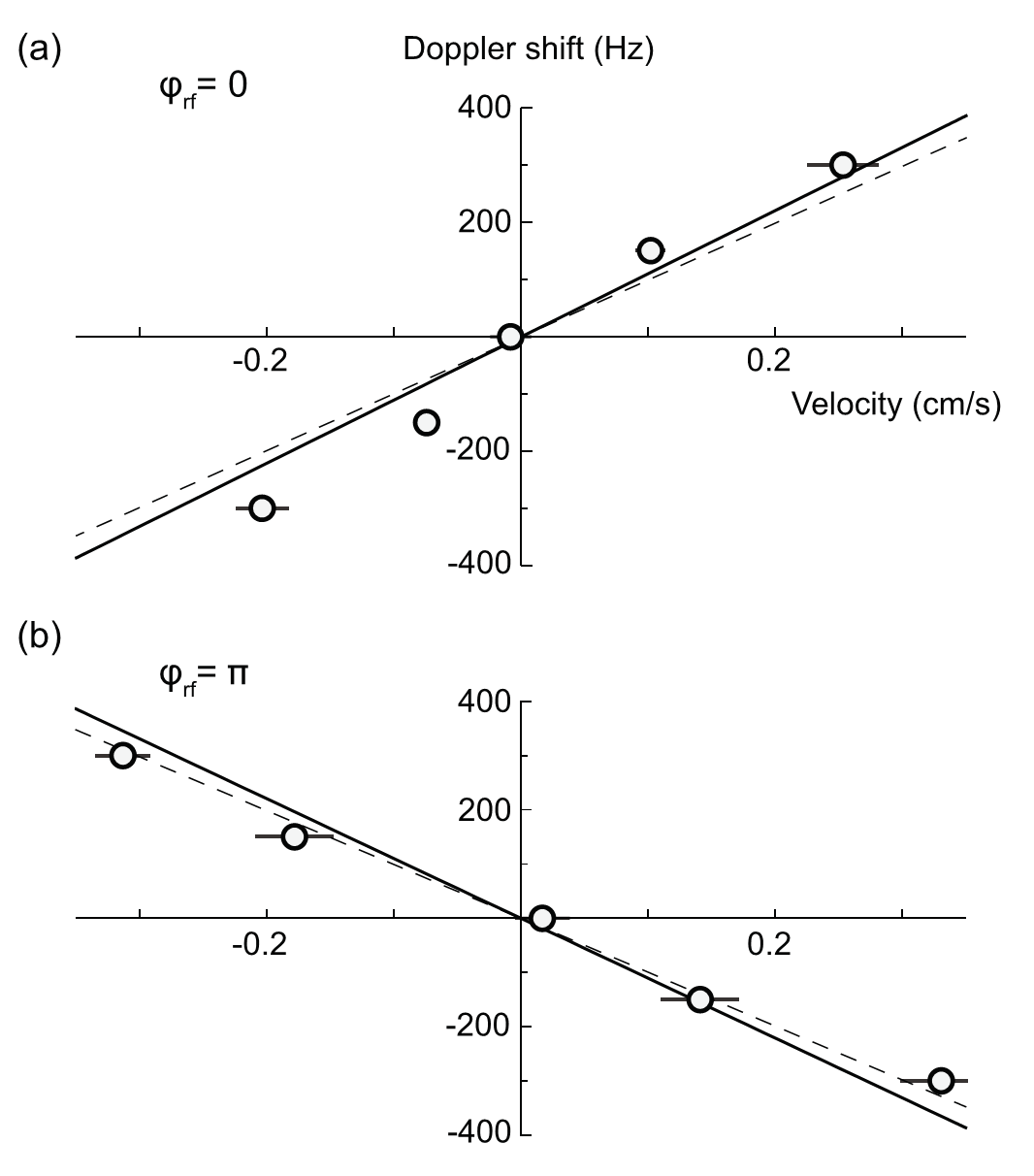 Velocity (cm/s)
Spin-up velocity slice [vs] Rf detuning
Back to spin-orbit coupling:
Spin orbit coupling is (often) equivalent to a spinflip with momentum kick
Back to spin-orbit coupling:
Back to spin-orbit coupling:
Spin-Orbit Coupling without lasers:
Floquet engineered Rf transitions
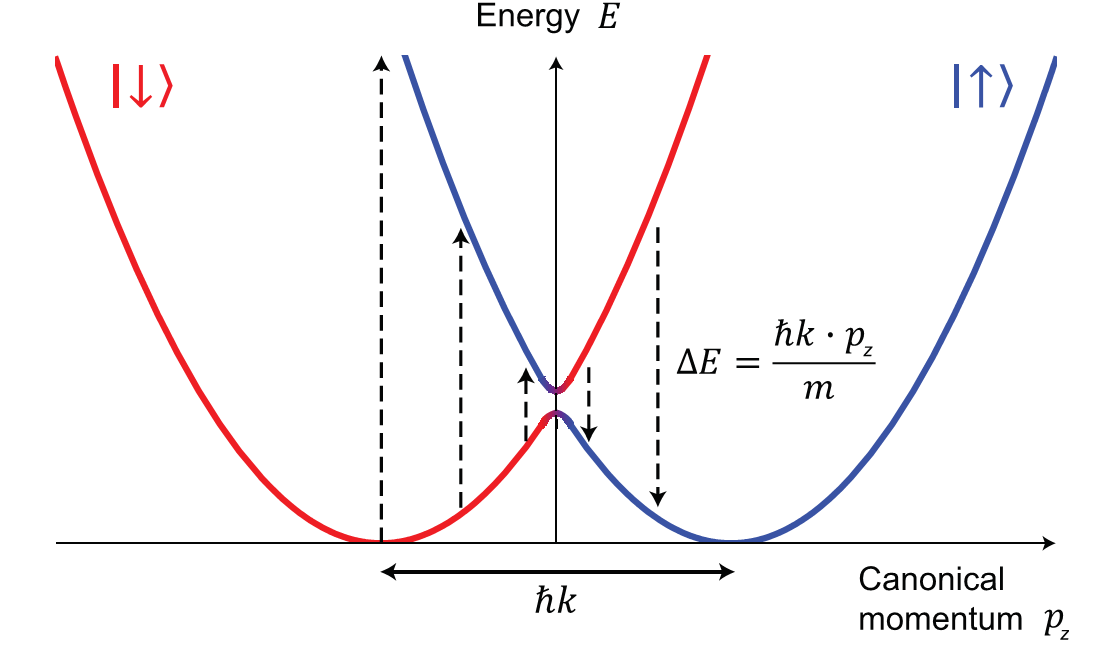 Vertical dashed arrows
= Doppler sensitive Rf transitions
Spin-orbit coupling by magnetic shaking
Theoretical suggestions:
2D spin orbit coupling: 
Z.-F. Xu, Li You, M. Ueda,  PRA 87, 063634 (2013); B.M. Anderson, I.B. Spielman, G. Juzeliunas, PRL 111, 125301 (2013)
Our 1D scheme: 
X. Luo, …, L. You, R. Wang, Tunable atomic spin-orbit coupling synthesized with a modulating gradient magnetic field. Sci. Rep. 6, 18983 (2016).
Related work on spin-dependent lattices
J. Struck, J. Simonet, K. Sengstock, PRA 90, 031601(R) (2014)
G. Jotzu, …, T. Esslinger, PRL 115, 073002 (2015)
Magnetic shaking without RF transitions:
X. Luo, …, L. You, R. Wang, Tunable atomic spin-orbit coupling synthesized with a modulating gradient magnetic field. Sci. Rep. 6, 18983 (2016).
L.-N. Wu, …, M. Ueda, R. Wang, L. You, Harmonic trap resonance enhanced synthetic atomic spin-orbit coupling.Sci. Rep. 7, 46756 (2017).
does not realize spin-orbit coupling
Magnetic shaking without RF transitions:
X. Luo, …, L. You, R. Wang, Tunable atomic spin-orbit coupling synthesized with a modulating gradient magnetic field. Sci. Rep. 6, 18983 (2016).
L.-N. Wu, …, M. Ueda, R. Wang, L. You, Harmonic trap resonance enhanced synthetic atomic spin-orbit coupling.Sci. Rep. 7, 46756 (2017).
does not realize spin-orbit coupling
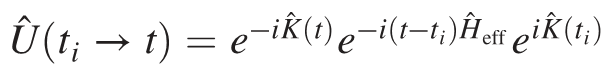 free particle Hamiltonian
magnetic shaking involves only kick operator K
Magnetic shaking without RF transitions:
X. Luo, …, L. You, R. Wang, Tunable atomic spin-orbit coupling synthesized with a modulating gradient magnetic field. Sci. Rep. 6, 18983 (2016).
L.-N. Wu, …, M. Ueda, R. Wang, L. You, Harmonic trap resonance enhanced synthetic atomic spin-orbit coupling.Sci. Rep. 7, 46756 (2017).
does not realize spin-orbit coupling
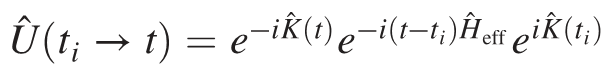 free particle Hamiltonian
magnetic shaking involves only kick operator K
Experimental challenges:
(sub-)kHz resolution, (sub-)mG field stability
stainless steel chamber:  eddy currents
limit Q of antenna  lots of RF power
increase real part of impedance of shaking coils (10 V  100 V)
We shake in z direction at frequency 
however, eddy currents create oscillating bias field along y at , 
results in shaking force at 2 
creates tilt of velocity slices (which depends on z bias field)
Conclusion:

RF photons can have recoil momentum and
behave like optical photons!
Observed:  recoil enhanced by 6 x 106
	        sign reversal
Heating?
Collision rate
Energy transfer rate
BEC
observed lifetime 8 s
Fermions
Pauli suppression
Credits:
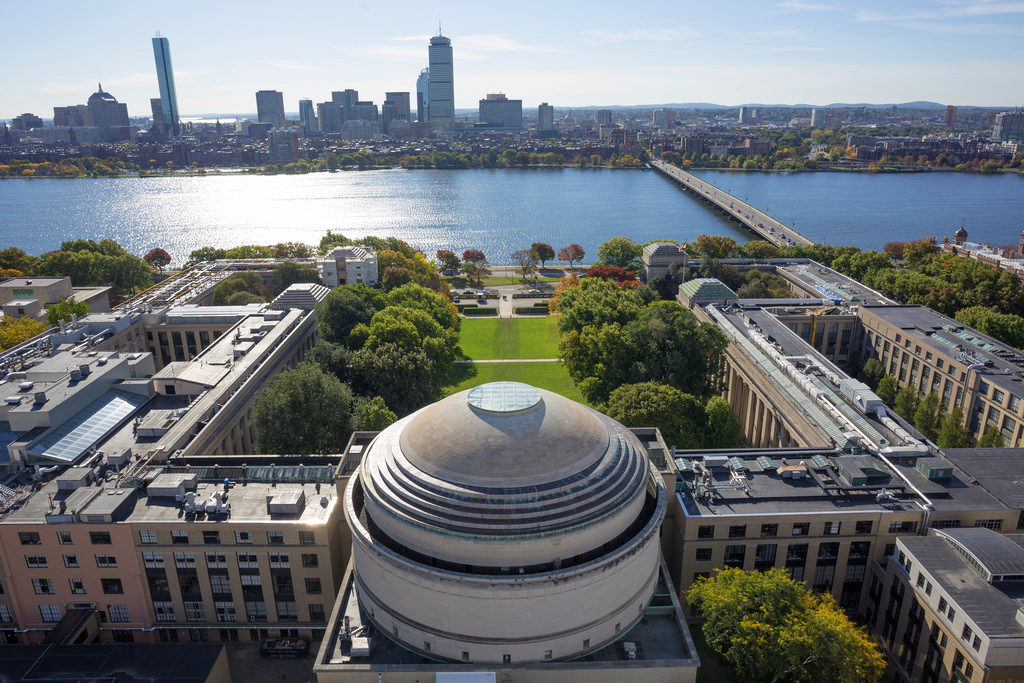 BEC 2
Junru Li
Boris Shteynas
Furkan Top
Jeongwon Lee
Alan Jamison



Supersolid
Spin orbit coupling
Theory collaboration
G. Juzeliunas
$$
NSF
NSF-CUAMURI-AFOSR
Vannevar Bush F.
ONR
NASA